ALMA MATER STUDIORUM
UNIVERSITÀ DI BOLOGNA
Corso di laurea Magistrale a Ciclo Unico
in Scienze della Formazione Primaria
A.A. 2018/19
IL TIROCINIO
All’interno del curricolo del corso di laurea in Scienze della Formazione Primaria 
il tirocinio costituisce 
un elemento fondamentale 
e imprescindibile 
del percorso di formazione 
alla professione docente.

				 DM 249/2010
Lo studente, attraverso l’esperienza nei diversi contesti scolastici:

 Sperimenta e acquisisce abilità pratiche.
 Sviluppa competenze riflessive e critiche.
 Progetta e agisce.
 Si avvicina ad azioni professionali 
  caratteristiche del processo di insegnamento-  
  apprendimento, delle relazioni con le famiglie,  
  dei rapporti collegiali della scuola e del  
   territorio.
«Protocollo d’intesa per l’accoglienza di tirocinanti del Corso di Laurea Magistrale a Ciclo Unico in Scienze della Formazioneprimaria nel sistema nazionale di istruzione e formazione» 
(AOODRER n.14668 del 24 luglio 2018)



Il recente documento è stato stipulato tra l’Ufficio Scolastico Regionale ER, il Dipartimento di «Scienze 
dell’Educazione» - Università di Bologna e il Dipartimento di «Educazione e Scienze Umane» - Università 
di Modena  e Reggio Emilia. 
E’ rivolto alle scuole dell’infanzia e primarie – statali e non statali, della regione Emilia-Romagna, 
accoglienti studenti tirocinanti dei corsi di laurea dei due atenei.

Il TIROCINIO costituisce un’occasione privilegiata di incontro tra SCUOLA e UNIVERSITA’.
Svolgimento del  Tirocinio
Tempistica svolgimento nelle scuole
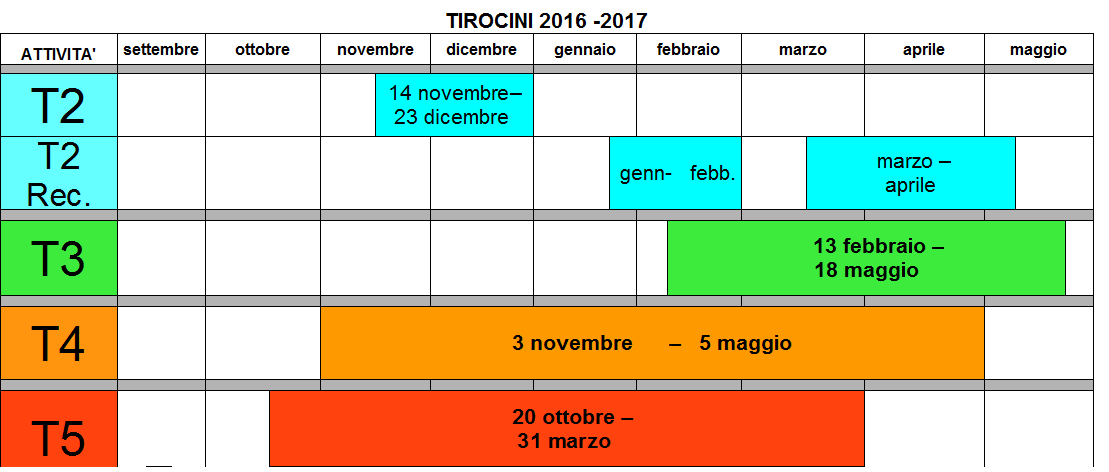 2018-19
Da 15/11/2018  al 21/12/2018
Da 21/2/2019
 al 30/4/2019
Da12/1/2019
al 16/2/2019
laureati
Da 25/2/2019 al 11/5/2019
Da 22/10/2018 chiusura da 30/3/2019 al 4/5/2019
Da 10/10/2018 al 16/3/2019
TIROCINIO 2° ANNO 50 ore a scuola
Il/la tirocinante, attraverso strumenti, osserva la classe nell’organizzazione dello spazio, della quotidianità, dell’accoglienza, di una attività. 
 Affianca il tutor accogliente e svolge una breve attività (2-3h max)  con i bambini, in classe/sezione, dopo averne condiviso l’obiettivo e le modalità con l’insegnante.
TIROCINIO 3° ANNO 100 ore a scuola
Il/la tirocinante, sempre attraverso strumenti, continua la sua conoscenza della scuola. Affianca il tutor accogliente e svolge un’attività (7- 8h max) con i bambini, in classe/sezione, dopo averne condiviso gli obiettivi e il percorso con l’insegnante.
Novità: partecipazione del/la tirocinante ad incontri collegiali, osservazione reciproca fra tirocinanti nello svolgimento della loro attività.
TIROCINIO 4° ANNO 130 ore a scuola
Il/la tirocinante deve dedicare un tempo lungo alla progettazione e alla didattica. Si inserisce nell’attività curricolare e in accordo con il tutor accogliente: 
- propone metodologie attive in un’ottica prevalente di individualizzazione;
- progetta e realizza un’UD per la scuola dell’Infanzia/Primaria.
TIROCINIO 5° ANNO 170 ore a scuola
Il/la tirocinante, si inserisce nell’attività curricolare e in accordo con il tutor accogliente: 
progetta, realizza e verifica un percorso didattico nell’ottica della
personalizzazione;
rileva le modalità di relazione tra scuola e famiglia;
Intervista un insegnante disponibile e riflette sugli aspetti significativi della biografia professionale